Vücut sıvı ve kan dolaşımı
İnsan vücudu %50-70 oranında su içerir

İntrasellüler: Hücre içi (%33)
Ekstrasellüler: Hücre dışı (%27)
	- interstisyel: hücreler arası boşluklar
	- intravasküler: damar içi
İntrasellüler (Hücre içi) sıvı 
	- miktarı normalde sabittir
	- ekstrasellüler ortama göre potasyum yüksek, sodyum ve klor düşüktür
	- intrasellüler sıvı azaldığında, interstisyel sıvı hücre içine çekilir
Ekstrasellüler (hücre dışı) sıvı

	- normalde intrasellüler ortama göre, potasyum düşük, sodyum ve klor yüksektir
	- intravasküler sıvı (plazma) yaklaşık 5 lt
	- interstisyel sıvı ve plazma içerikleri benzerdir
	- elektrolit, glikoz, üre, proteinler içerir
	- plazmada protein miktarı interstisyel sıvıdan yüksektir
Sıvı ve elektrolit homeostazı (denge) için:

	- su ve elektrolit 3 bölmede uygun şekilde dağılmalı
	- kan ve lenf dolaşımı normal olmalı
	- 3 bölme arasındaki su ve elektrolit geçişleri sürekli olmalı
	- alınan sıvı = atılan sıvı
	- su alımı: yiyecek ve içecek
	- su atılımı: böbrek, akciğer, mide barsak, deri, gözyaşı, süt
	- su-elektrolit dengesinin korunması: böbrekler, hormonlar (hipofiz ve sürrenal)
Bölmeler arasında sıvı geçişi

	- değişim kapiller endoteli ve hücre zarından olur
	- su hücre zarından serbest difüzyon ile geçer
	- elektrolitler aktif transport ve kolaylaştırılmış difüzyon ile geçer
Patolojiler

	- sıvı ve elektrolit dengesinin bozulması
		(ödem, su kaybı, elektrolit eksikliği veya fazlalığı)
	- kan hacminin bozulması
		(hiperemi, kanama, şok)
	- kan dolaşımının bozulması
		(trombozis, embolizm, iskemi, enfarkt)
Plazma ve dokular arasında sıvı geçişi

	aort		arterler		arterioller	

							kapillerler

	vena kava		venalar		venüller
Sıvı geçişini düzenleyen faktörler

	- hidrostatik basınç: Kanın sıvı kısmının kapiller duvarından dışarı iten basınç. Arterioler uçta hidrostatik basınç yüksek. Venöz uçta hidrostatik basınç düşük
	- plazma proteinlerinin kolloid ozmotik basıncı: Sıvıyı damar içinde tutar ve interstisyumdaki sıvıyı damar içine çeker
	- kapiller endotelinin geçirgenliği
	- lenfatik akım
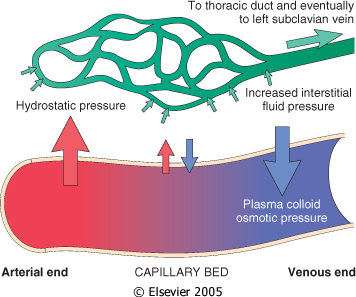 Robbins and Cotran, Pathologic Basis of Disease, 7th ed.
ÖDEM

	- interstisyel bölgede ve vücut boşluklarında, sınırlı yada yaygın şekilde sıvı artışı, birikimi
		asit/hidroperitonyum (periton boşluğunda sıvı birikimi)
		hidrotoraks (göğüs boşluğunda sıvı birikmesi)
		hidroperikardiyum (perikard boşluğunda sıvı birikmesi)
		anazarka (derialtı doku ve bütün vücut boşluklarında sıvı birikmesi)
	- transuda: kalp ve böbrek hastalıklarında görülen, yoğunluğu ve protein miktarı düşük ödem sıvısı
	- eksuda: genellikle iltihabi olaylara bağlı, proteinden zengin, yoğunluğu yüksek ödem sıvısı
Ödem – Etyoloji
	- hidrostatik basınç artışı (venöz basıncın yükselmesi)
		- gebelikte büyüyen uterusun çevre venlere basısı
		- tümörlerin komşu venlere  basısı
		- sirozda portal venin tıkanması
		- postüre bağlı ödemler
	- plazma kolloid ozmotik basıncın azalması (kan proteinleri özellikle albumin azalması)
		- böbrek hastalıkları (böbrekten protein kaybı)
		- siroz (protein sentezi azalması)
		- açlık
	- lenf akım yolunun tıkanması (lenfatik damarların tıkanması)
		ör: iltihap, tümör, ameliyat ile lenfatiklerin çıkarılması
	- endotel geçirgenliğinin artışı (endoteli hasarlandıran etkenler)
		ör: canlı etkenler, allerjik durumlar, kimyasal maddeler ve ilaçlar
Ödem – morfoloji
	- ödemli bölge şiş ve yüzeyi gergindir
	- ödemli orgalar normalden büyük, ağır ve kapsülü gergin parlak olur

Ödem – komplikasyon
	- perikard ve plevra: kalp hareketlerinde ve solunumda güçlük
	- larinks: asfiksi
	- beyin: hayati merkezlere bası ve ölüm
	- akciğer: gaz alışverişinde engellenme
Dehidratasyon 
	- alınan ve atılan su miktarı arasındaki dengenin bozulması
		atılan sıvının fazla olması
		alınan sıvının az olması
		ör: ishal, ateş, terleme
	- su kaybı, elektrolit kaybı
	- kan dolaşımı yavaşlar, dokuların oksijenlenmesinde azalma olur
	- interstisyel ve intrasellüler alanlardan intravasküler alana sıvı aktarılır
	- asit-baz dengesi bozulur, hücre içi enzimatik reaksiyonlar azalır
	- sıvı kaybı %15’den fazla ise ölümle sonuçlanır
Hiperemi/Konjesyon:
	- vücudun bir bölgesinde veya bir organda damarların normale göre genişlemesi ve bu bölgede kan hacminin artması

Aktif hiperemi: arteriol ve kapillerlerin aktif olarak genişlemesi ve arteriyel kan akımının artışı
	ör: egzersizde kaslarda hiperemi, heyacanlanan kişinin yüzünde hiperemi
Pasif hiperemi (konjesyon): venöz kan akımının yavaşlaması, venlerin kanla dolması
	ör: tümör, sıkı bandaj, kalp yetmezliği (siyanoz)
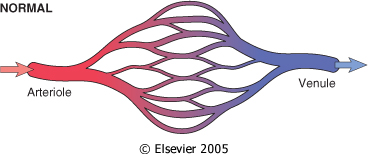 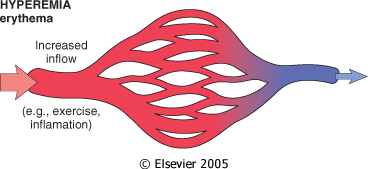 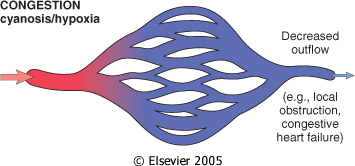 Robbins and Cotran, Pathologic Basis of Disease, 7th ed.